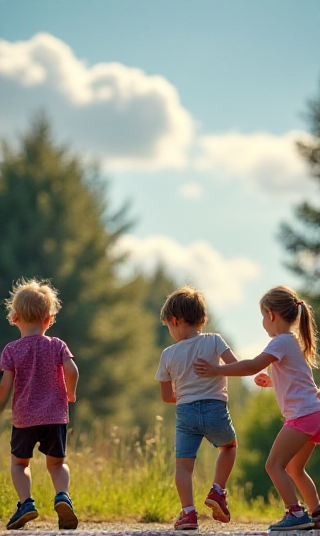 Система работы по организации летнего оздоровительного периода в 
МБДОУ «Детский сад № 459»
 Нижегородского района города Нижнего Новгорода
Летний оздоровительный период
Чтобы сделать ребенка умным и рассудительным, сделайте его крепким и здоровым: пусть он работает, действует, бегает, кричит, пусть он находится в постоянном движении.
                                                            Жан Жак Руссо
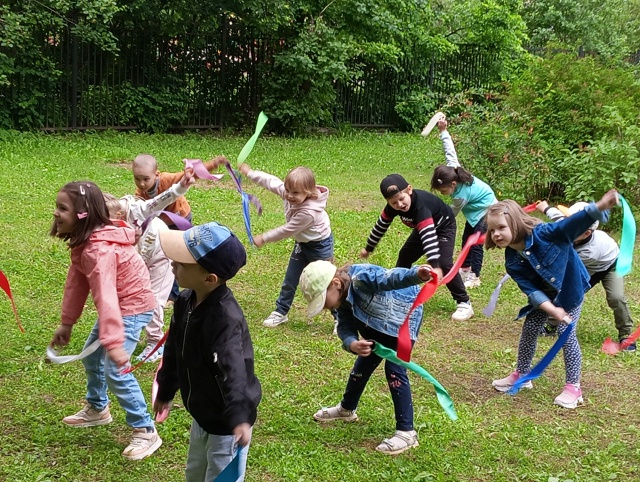 Принципы 
планирования оздоровительной работы
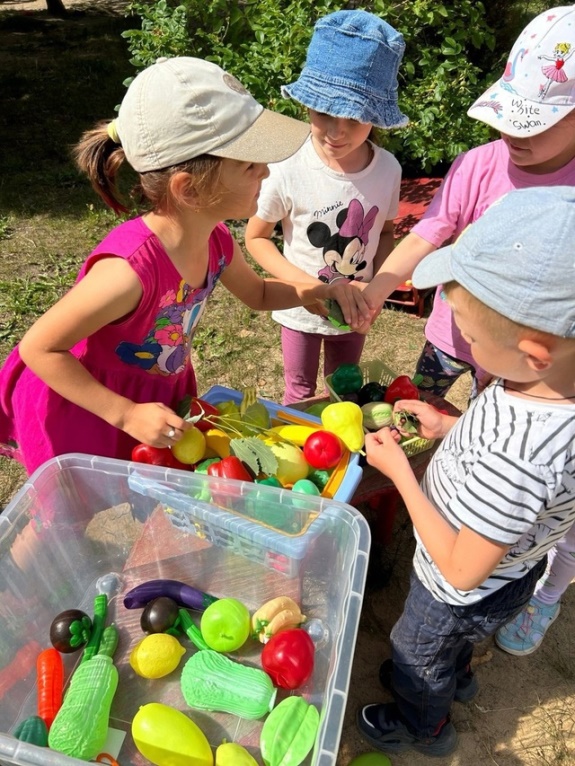 ·         комплексное использование профилактических, закаливающих и оздоровительных мероприятий;                                                                                       
·         формирование положительной мотивации у детей, родителей и педагогов к проведению профилактических закаливающих и оздоровительных мероприятий;
·         повышение эффективности системы профилактических и оздоровительных мероприятий за счет соблюдения элементарных  правил и нормативов: оптимального двигательного режима, физической нагрузки, санитарного состояния учреждения, организации питания, воздушно-теплового режима и водоснабжения.
Цель работы в летний период
Цель работы МБДОУ «Детский сад № 459» в летний оздоровительный период заключается в создании оптимальных условий для физического, эмоционального и социального развития детей через активное взаимодействие с природой, организацию разнообразной деятельности на свежем воздухе, формирование навыков здорового образа жизни и экологической культуры, а также укрепление сотрудничества с родителями для совместного воспитания и обучения детей.
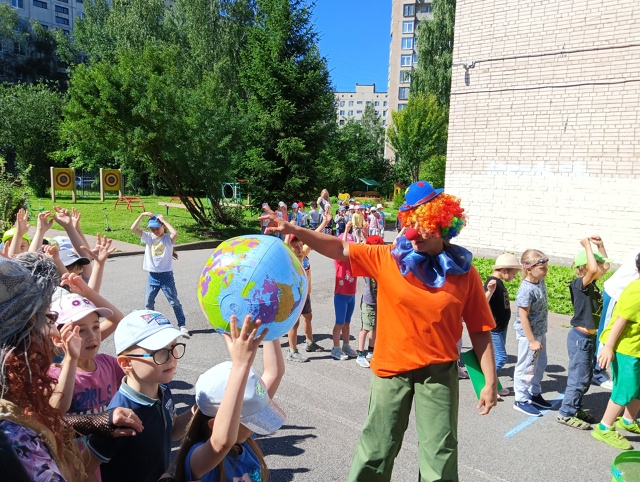 Система оздоровления детей в летний период в МБДОУ «Детский сад № 459»
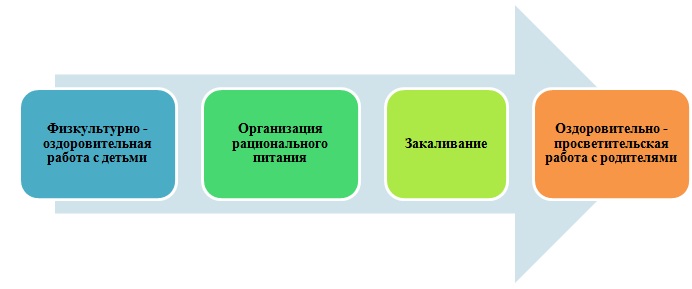 Организация летнего  оздоровительного периода включает:
-соблюдается  режим дня летнего оздоровительного периода, соответствующий ОП ДОО;

-организуется предметно-развивающая среда на территории ДОУ  (оборудование для игровой и познавательно-исследовательской деятельности в песке и воде, выносные зонтики, теневые навесы,  расширяется ассортимент выносного оборудования);

-различные виды детской деятельности (игровая, коммуникативная, трудовая, познавательно-исследовательская, продуктивная, музыкально-художественная, чтение)и самостоятельная деятельность детей организуются на воздухе;

-увеличивается продолжительность прогулок и сна (в соответствии с санитарно-эпидемиологическими требованиями;

-соблюдается питьевой режим летнего оздоровительного периода, соответствующий ОП ДОУ (питье выдается по первому требованию ребенка) и др.
Система закаливающих процедур в МБДОУ «Детский сад №  459»
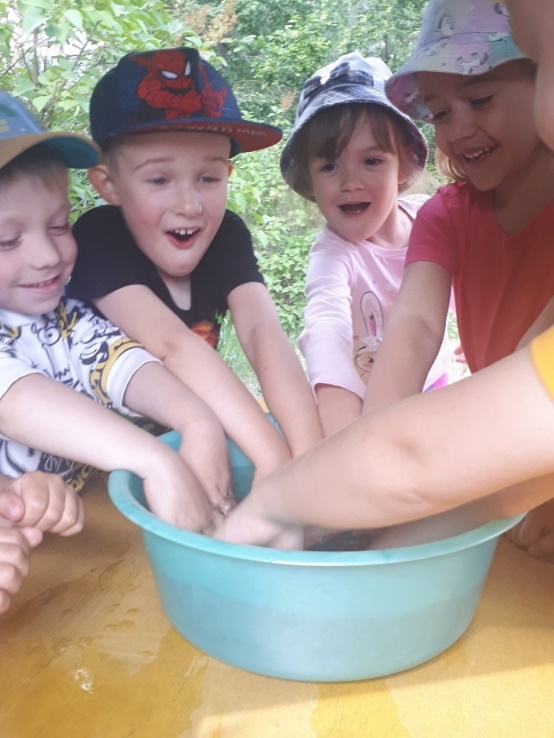 Воздушное
Длительное пребывание детей на свежем воздухе;
Утренняя гимнастика ( на свежем воздухе)
Совместная деятельность по физическому развитию
Водное
Обширное умывание.
Мытье ног
Игры с водой
Световоздушные ванны
Солнечные ванны
Питьевой режим
Ожидаемые результаты
Приобщение детей к ценностям здорового образа жизни;
укрепление здоровья, повышение уровня физического, психического здоровья детей
·      развитие эмоционально-волевой сферы воспитанников;
·      повышение уровня экологической культуры воспитанников (развитие экологического — гуманного, природоохранного, осознанно-бережного отношения к природе);
·         повышение уровня коммуникативных способностей детей;
·         повышение эффективности в работе с родителями по вопросам ЗОЖ;
·         активизация познавательных интересов детей к трудовой деятельности в природе.
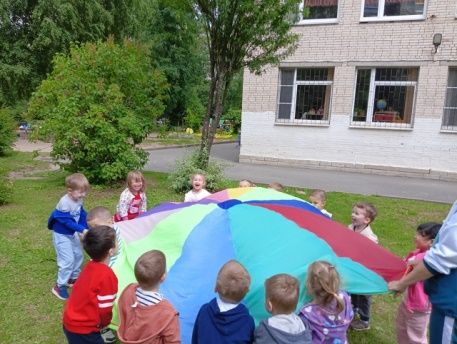 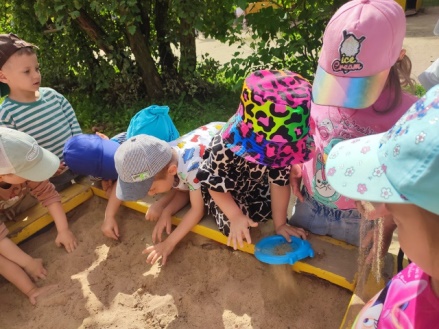 Лето - это маленькая жизнь !
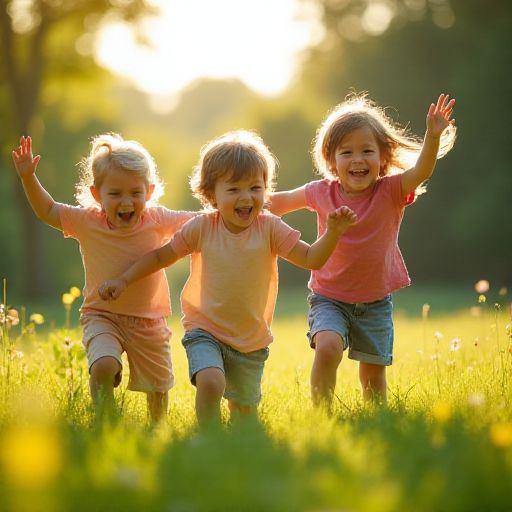 «Здоровье детей — это самый ценный дар, который мы можем им подарить. 

Оберегая их здоровье, мы строим надежный фундамент для их будущей жизни